SUMBER PENDANAAN ALTERNATIF :LEASING, PEGADAIAN, DAN BANK ISLAM
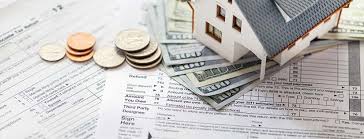 1
1. LEASING
2
Penentuan Besarnya Sewa
Contoh : Suatu perusahaan leasing bermaksud menawarkan sewaguna pada perusahaan yang membutuhkan peralatan mesin seharga Rp5juta dengan usia 5 tahun. Tingkat keuntungan leasing yang disyaratkan adalah 10% setelah pajak. Peralatan tersebut didepresiasi dengan metode garis lurus dan tidak ada nilai sisa pada akhir periode. Tingkat pajak adalah 30%. Berapa besarnya nilai sewa yang sebaiknya ditawarkan?
Jawab :
Tabel 1. Aliran Kas dari Pembelian Aset
Catatan : 
Karena asset depresiasi dengan garis lurus maka tidak ada nilai residu. Depresiasi per tahun adl Rp 5juta/5 = Rp 1juta per tahun (kolom2).
Penghematan pajak karena depresiasi adalah depresiasi dikali Pajak atau Rp 1juta x 30% = Rp 300.000
Kolom (4) menyajikan PV  dari discount factor sebesar 10%
Kolom (5) menyajikan PV  dari penghematan pajak pada kolom (3)
Total PV penghematan pajak adl Rp 1.137.236,00. Harga asset tersebut adl Rp 5juta. 
Ada sisa sebesar Rp 5 juta – Rp 1.137.236,00 = Rp 3.862.764,00 dan sisa tersebut akan dibebankan ke sewaguna.
3
Misalkan pembayaran sewa dimulai awal tahun, dibayar lima kali. Berikut ini skema aliran kas perusahaan leasing
2
0
4
5
1
3
X
X
X
X
X
X
Biaya sewa sesudah pajak adalah sebesar Rp 926.352,00. Sedangkan biaya sewa sebelum pajak adalah sebesar Rp 962.352,00/0,7 = Rp 1.323.360,00. dengan pembayaran sewa guna sebesar Rp 926.352,00 perusahaan leasing bisa memperoleh tingkat keuntungan sebesar 10%. Tentunya jika perusahaan leasing ingin memperoleh tingkat keuntungan yang lebih tinggi bisa menetapkan biaya sewa yang lebih besar dari jumlah tersebut.
4
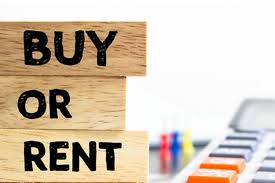 Keputusan Sewa versus Beli
Misalkan PT Artha memutuskan untuk membeli mesin baru dengan nilai Rp 5Juta dengan usia ekonomis 5 tahun dan tidak ada nilai residu. Saat ini manajer PT Artha sedang mempertimbangkan apakah menggunakan leasing atau pinjaman dan kemudian membeli asset tersebut. Perusahaan leasing menawarkan sewa sebesar Rp 1.323.360,00 per tahun selama 5 tahun.Pembayaran leasing dimulai awal tahun. Jika perusahaan meminjam , maka perusahaan bisa memperoleh pinjaman sebesar Rp5juta. Pinjaman dilunasi dengan cicilan yang sama per tahunnya sebesar Rp 1.466.432,00 selama 5tahun. Pembayaran cicilan pinjaman dimulai pada akhir tahun pertama, manakah yang dipilih, leasing atau membeli asset?
Untuk menganalisis masalah tersebut maka perlu disiapkan aliran kas alternatif leasing dan utang (pembelian asset).
5
Tabel 2. Skedul Aliran Kas Langsung
Baris pertama menunjukkan biaya sewa sebesar Rp 1,323 juta. Pembayaran dimulai pada awal tahun (tahun ke- 0). Kemudian pembayaran dilakukan 5 kali. Karena biaya sewa bisa dipakai sebagai pengurang pajak, baris (2) menunjukkan penghematan pajak. 
Penghematan pajak adalah biaya sewa dikalikan dengan tingkat pajak (30%). Baris ketiga menunjukkan biaya sewa bersih yaitu biaya sewa setelah dikurangi penghematan pajak.
Baris terakhir menuunjukkan PV biaya bersih dengan discount factor sebesar 10%. Total PV biaya sewa leasing bersih adalah Rp 4.013.261,00
Jika perusahaan menggunakan uang maka kita harus menghitung bunga yang dibebankan untuk setiap periodenya. Setelah bunga bisa dihitung maka kemudian menghitung penghematan pajak.
Cicilan pinjaman per tahun untuk pinjaman adalah Rp 1.466.432,00. Cicilan tersebut sebagian dipakai untuk membayar utang dan sebagian lagi untuk membayar cicilan pokok pinajamn
6
Tabel 3. Alokasi Amortisasi Pelunasan Piutang
Keterangan :
Kolom (1) menunjukkan cicilan per tahun yg harus dibayarkan perusahaan 
Kolom (3) menyajikan alokasi untuk bunga setiap periodenya. Bunga yg harus dibayar adalah 14,29%
Untuk tahun pertama besarnya Bunga adalah 0,149 x Rp 5 juta = Rp 714.500.
Cicilan per tahun adalah Rp 1,466juta maka sisanya = Rp 751.932,00 (1.466.432,00 – 714.500,00) dipakai sebagai cicilan pokok pinjaman
Pada akhir tahun, saldo pinjaman berkurang menjadi Rp 4.248.068,00 (Rp 5juta – Rp 751.932,00)
Pada tahun kedua alokasi untuk Bunga adl Rp 607.049,00 (14,29% x Rp 4.248.068,00)
Kemudian alokasi untuk pokok pinjaman bias dihitung dg cara yg sama. Prosedur yg sama digunakan terus samapi pada akhir tahun ke-5. 
Karena selisih pembulatan, maka cicilan tahun ke 5 ditetapkan Rp 1.466.429. Sehingga total alokasi untuk pokok pinjaman adalah Rp 5 juta
Perhatikan bahwa pembayaran bunga semakin mengecil pada akhir masa pinjaman.
7
Tabel 4. Skedul Aliran Kas untuk Pembelian Aset dengan Utang
Keterangan :
Jika perusahaan menggunakan dan membeli aset maka ada dua penghematan pajak yang bisa diperoleh yaitu dari depresisi dan pembayaran bunga
Aset didepresiasi dengan garis lurus selama 5 tahun dan tidak ada nilai residu, dengan demikian besarnya depresiasi per tahun adalah sebesar Rp 1 juta yang didapat dari(Rp 5 juta/5)
Pembayaran bunga (baris kedua) diperoleh dari tabel sebelumnya
Total biaya yang berkaitan dengan alternatif utang dan beli bisa dlihat di tabel (3)
Penghematan pajak karena depresiasi dan Bunga (baris 4)
8
Tabel 4. Skedul Aliran Kas untuk Pembelian Aset dengan Utang (lanjutan…)
Keterangan :
Perusahaan membayar cicilan pinjaman sebesar Rp 1,466 juta per tahun (baris 5)
Dari jumlah tersebut setelah memperhitungkan penghematan pajak, diperoleh pembayaran bersih (baris 6). 
Pembayaran bersih tersebut adalah pembayaran cicilan dikurangi penghematan pajak.
Baris terakhir menyajikan nilai PV atau Present Value dari pembayaran cicilan bersih. Jumlah total Present Value adalah sebesar Rp 3.863.155,00 karena PV pengeluaran kas untuk alternative utang daanmembeli lebih kecil dibandingkan dengan Present Value leasing, alternative utang dan membeli aset nampaknya lebih menarik dibandingkan dengan alternatif leasing.
9
Tabel 5. Analisis Kas Tambahan (Incremental) : Leasing versus Beli Aset Utang
Tabel 6. Analisis NPV : Leasing versus beli Aset-Utang
10
Alasan Melakukan Leasing
11
Alasan yang Masuk Akal :
Perbedaan Pajak
Perusahaan leasing tersebut bisa memanfaatkan penghematan pajak lebih efektif dan menyewakan kepada lessee sebagai perusahaan penyewa, dan akan memperoleh biaya sewa yang lebih rendah (hasil transfer penghematan pajak dari lessor)
Jika lessee membeli sendiri asset tersebut, maka lessee tidak bisa memanfaatkan penghematan pajak dengan efektif karena tingkat pajaknya akan menjadi jauh lebih rendah.
Dengan menggunakan cara leasing maka lessee secara efektif akan membayar biaya yang lebih rendah daripada jika lessee membeli sendiri asset tersebut. Keduanya dengan demikian akan mendapatkan manfaat yang saling menguntungkan.
Jika tingkat pajak antar perusahaan berbeda (asimetri pajak) maka leasing bisa menjadi sumber pendanaan
Jika asimetri pajak semakin besar maka leasing menjadi semakin menarik
Pajak yang berkaitan dengan kepemilikan asset yang dibeli dengan utang diturunkan dari penghematan pajak karena depresiasi dan biaya bunga bisa dipakai sebagai pengurang pajak.
Jika perusahaan mempunyai tingkat pajak yang lebih tinggi dibandingkan perusahaan lain maka perusahaan dengan pajak yang tinggi tersebut bisa bertindak sebagai perusahaan leasing yaitu membeli asset dengan menggunakan utang kemudian menyewakan ke perusahaan dengan tingkat pajak yang lebih rendah.
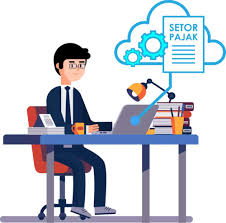 12
Alasan yang Masuk Akal :
Biaya Kebangkrutan
Jika terjadi kebangkrutan, posisi perusahaan leasing lebih baik dibandingkan dengen pihak pemberi kredit.
Lessor memiliki asset dan bias menarik kembali asset tersebut. Sebaliknya pemberi kredit tidak mudah melikuidasi aset,.
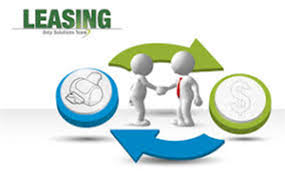 Proses kebangkrutan memakan waktu yang lama juga ada biaya kesempatan yang hilang karena proses tersebut
Jika perusaahn yang berisiko tinggi ingin memperoleh pinjaman untuk membeli aset maka akan semakin tinggi insentif untuk menggunakan leasing dibandingkan dnegan pinjaman
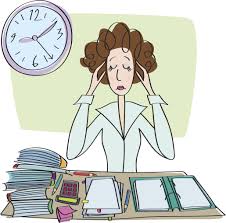 13
Alasan yang Masuk Akal :
Mengurangi Risiko Ketidakpastian
Jika perusahaan membeli aset kemudian setelah aset tersebut berakhir masa operasinya maka aset tersebut bisa dijual untuk menghasilkan nilai residual (Residual Variable)
Jika perusahaan tersebut risk averse (tidak suka risiko) maka risiko tersebut bisa ditransfer ke pihak lain yang bisa menanggung risiko lebih baik yaitu lessor (perusahaan leasing)
Perusahaan leasing yang besar biasanya lebih berpengalaman dalam penilaian aset dan pengelolaan risiko.
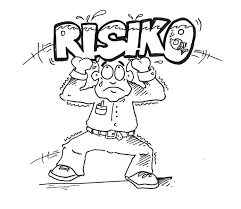 14
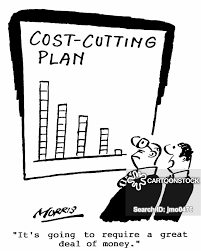 Alasan yang Masuk Akal :
Biaya Transaksi
Misal : saya tinggal di Yogya dan akan menjalankan usaha di Jakarta selama satu tahun. Saya membutuhkan kantor, kendaraan dan aset lainnya untuk menjalankan usaha tersebut.
Catatan : 
Masalah baru dapat muncul seperti munculnya biaya keagenan antara perusahaan yang menyewa dengan perusahaan leasing
Perusahaan penyewa bisa menyalahgunakan aset, mengeksploitasi aset tersebut karena perusahan tersebut tidak berkepentingan dengan nilai residu aset yang disewa tersebut. Jika hal tersebut terjadi maka perusahaan leasing akan mendapat aset yang “rusak” sehingga menurunkan nilai residu
Untuk mengatasi situasi tersebut maka perusahaan leasing bisa melakukan monitoring barangkali sudah dimasukkan ke dlm biaya sewa.
Tetapi dalam beberaap situasi, biaya monitoring bias menjadi sangat besar lebih besar dibandingkan dengan keuntungan yang diperoleh dari dari leasing.
Dalam situasi di atas, akan lebih baik bagi saya untuk menyewa kantor, kendaraan dan aset lainnya  daripada membeli. Biaya pembuatan kontrak leasing jauh lebih rendah daripada biaya pembelian aset dan menjualnya kembali.
15
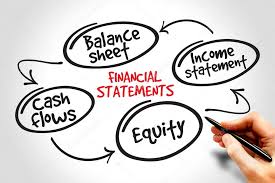 Alasan yang Tidak benar :
Laporan Keuangan Yang Lebih Baik
Jika leasing tidak dikapitalisasi (seperti pada operating lessee), maka leasing tidak masuk ke neraca
Jika perusahan menggunakan utang untuk membeli aset bukan sewa maka utang tersebut akan masuk ke neraca. 
Secara umum semakin besar utang maka laporan keuangan akan semakin nampak jelek.
Alternatif leasing yg seperti itu akan tampak menarik karena meskipun kewajibannya sama dengan utang (pembayaran sewa secara periodik mempunyai konsekuensi yang hampir sama dengan pembayaran utang secara periodik) tetapi leasing tidak memperburuk laporan keuangan
16
Di samping laporan keuangan yang baik, leasing digunakan untuk meningkatkan ROA dibandingkan dengan utang. ROA (Return On Assets) didefinisikan sebagai laba setelah pajak dibagi total aset.
Alasan yang Tidak benar :
Meningkatkan 
ROA
Biaya leasing biasanya lebih rendah dibandingkan dengan gabungan biaya bunga dan biaya depresiasi. Karena itu laba setelah pajak untuk alternative leasing akan lebih tinggi dibanding laba untuk alternative utang dan membeli aset. Dari segi pembagi, jika perusahan membeli aset maka aset tersebut akan tercatat di neraca. Sebalinya jika melakukan leasing perusahan tidak akan mencatat aset tersebut di neraca.
Sebaliknya jika melakukan leasing maka perusahaan tidak mencatat aset tersebut di neraca. Total aset akan semakin meningkat yang mengakibatkan pembagi dalam formula ROA menjadi semakin besar. Hasilnya adalah ROA yang semakin kecil jika perusahan menggunakan utang untuk membli aset
17
Tujuan Pendirian Pegadaian (PP No. 10 Tahun 1990)
Adalah usaha pembayaran dengan jaminan barang bergerak. Perum pegadaian merupakan unit usaha yg memperoleh monopoli pelakasanaan pegadaian di Indonesia.
18
Usaha Pokok yang dijalankan Pegadaian
19
Kegiatan lain Pegadaian
Menerima jasa taksiran : memberikan jasa kepada masyarakat yg ingin mengetahuai berapa besar nilai sesungguhnya dari barang yg dimilikinya seperti emas atau berlian
Menerima jasa titipan : memberikan pelayanan kepada masyarakat yang ingin menitipkan dalam waktu lama,  misal naik haji atau ke luar kota
Bekerja sama dengan pihak ketiga dalam memanfaatkan aset perusahaan dalam bidang bisnis property seperti dalam pembangunan Gedung kantor dan pertokoan dengan system Built Operate and Transfer
Kredit pegawai tetap yaitu kredit yang diberikan kepada pegawai yang berpenghasilan tetap
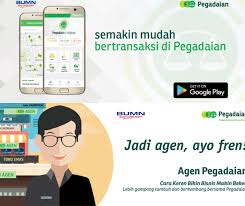 20
PENDAHULUAN
Bank Islam mulai  beroperasi di Indonesia berdasar UU Perbankan Tahun 1992 (UU No 7/1992). UU tersebut kemudian diterjemahkan lebih lanjut dengan PP Nomor 72 Tahun 1992. Perundangan Perbankan Syariah disempurnakan lebih lanjut dengan UU no,10/1998 dan UU no 23/1999.
Pada dasarnya bank Islam sama dengan Bank umum lainnya yaitu menerima dana dalam bentuk deposito atau tabungan dan kemudia menginvestasikan dana tersebut dalam bentuk pinjaman atau investasi lainnya.
Perbedaannya adaalah Bank Islam beroperasi tidak atas dasar bunga tetapi atas lebih atau bagi hasil sesuai dengan hukum syariat Islam.
BANK ISLAM
21
PRINSIP DASAR OPERASI BANK ISLAM
Al – Mudharobah
Al – Musyarakah (profit sharing)
Al - Waidah
Al – Murabahah
Al – Bai Bithaman Ajil
Al – Bai Al – Dyn
Al – Sharf
Al –Tajiri 
Al – Ijarah
Al – Wakalah
Al – Kafalah
Al – Hiwalah
Al –Qord ul - Hasan
22
Akad mudharabah
Pemilik Dana
Pengelola Dana
Proyek usaha
Modal dan Porsi Laba serta rugi
Porsi Laba
Keuntungan/ Kerugian
Apabila untung akan dibagi sesuai nisbah,
Apabila rugi ditanggung oleh Pemilik Dana
Al – Mudharobah merupakan bentuk kerjasama (partnership) dimana satu pihak memberi dana sementara pihak lainnya memberi keahlian atau manajemen. Keuntungan yang diperoleh dibagi berdasarkan perjanjian atau akad yang telah ditentukan sebelumnya. Sementara kerugian akan ditanggung oleh pemasok dana.
Ada 2 jenis : 
Mudharabah Mutlaqah: Usaha diajukan oleh mudharib kepada shahibul maal. Dalam akad ini, pemberi modal tidak menentukan jenis usaha apa yang akan dilakukan, dan hanya memberikan modal usaha. Nantinya pemberi modal akan menerima nisbah bagi hasil dari usaha yang berjalan.
Mudharabah Muqayyadah: Usaha ditentukan oleh pemberi modal (shahibul maal), sedangkan pihak yang menerima pembiayaan (mudharib) hanya sebagai pengelola yang menjalankan usaha.
Mekanisme Al - Mudharobah
23
musyarakah
Mitra 1
Mitra 2
Proyek usaha
Laba Mitra1
Laba mitra2
keuntungan
Bagi hasil keuntungan sesuai porsi kontribusi modal (nisbah)
MekanismeAl – Musyarakah
Al – Musyarakah merupakan bentuk kerjasama (partnership) yang melibatkan pengumpulan dana diantara dua tau tiga pihak untuk membiayai usaha tertentu.
Setiap pihak memperoleh persentase tertentu dari keuntungan yang diperoleh berdasarkan perjanjian yg telah ditentukan sebelumnya
Kerugian yg dialami dibagi berdasarkan besaranya modal yg disetor oleh tiap pihak.
Al – Musyarakah (Profit Sharing)
24
Jenis Wadiah
Al - Wadiah
1. Wadi’ah  Al Amanah,  yaitu wadi’ah dimana uang/barang yang dititipkan hanya boleh disimpan dan tidak boleh didayagunakan. Si penerima titipan tidak bertanggungjawab atas kehilangan dan kerusakan yang terjadi pada barang titipan selama hal ini bukan akibat dari kelalaian atau kecerobohan penerima titipan dalam memelihara titipan tersebut.
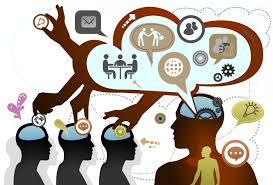 Al – Wadiah merupakan perjanjian antara pemilik uang/barang dengan pihak yang menyimpannya dimana pihak terakhir akan menyimpan dan menjaga uang/barang yang didepositokan.
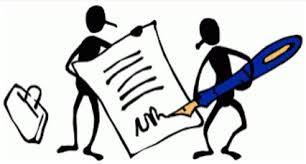 Dengan catatan kapanpun titipan diambil pihak penerima titipan wajib menyerahkan kembali uang/barang titipan tersebut dan yang dititipi menjadi penjamin pengembalian  barang titipan.
1. Wadi’ah Yadhamanah, yaitu wadi’ah dimana si penerima titipan dapat memanfaatkan barang titipan tersebut dengan seizin pemiliknya dan menjamin untuk mengembalikan titipan tersebut secara utuh setiap saat,  si pemilik menghendakinya. Hasil dari pemanfaatan barang tidak wajib dibagihasilkan dengan pemberi titipan. Namun penerima titipan boleh saja memberikan bonus dan tidak boleh diperjanjikan sebelumnya kepada pemilik barang.
25
Wadiah Al Amanah
Wadiah Yadhamanah
Penyerahan Barang
Penyerahan barang
Akad wadi’ah
Memperoleh manfaat barang/uang
Muwaddi’
Mustawda’
Muwaddi’
Akad wadi’ah
Mustawda’
Mustawda’
Memberi bonus
dunia usaha
Pengembalian barang saat diminta
Pengembalian barang
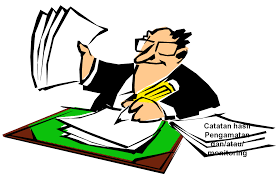 26
Mekanisme Al -Murabahah
(1) negosiasi
Penjual
Pembeli
(2) akad bai’
(6) bayar
(5) terima barang & dokumen
(4) kirim
(3) beli barang
Produsen
supplier
Pembeli membutuhkan barang tertentu dan kemudian pihak pemberi pinjaman dana membeli dan menjual (membelikan) baranng tersebut kepada pihak pembeli dengan harga dan keuntungan (mark-up). Besaran mark-up dan jangka waktu pinjaman ditentukan oleh kontrak yg telah disepakati
Yang membedakan murabahah dengan penjualan yang biasa kita kenal adalah penjual secara jelas memberi tahu kepada pembeli berapa harga pokok barang tersebut dan berapa besar keuntungan yang diinginkannya.
Al – Murabahah merupakan Teknik di mana dilakukan kontrak penjualan antara pembeli dg penjual dg harga penjualan yg lebih tinggi dibandingkan dg harga aslinya.
27
AL-BAI AL-DYN
AL-BAI BITHAMAN AJIL
Al-Bai Al-Dyn merupakan penjualan klaim (piutang) dengan diskonto. Piutang tersebut berasal dari penjualan/pembelian barang atau jasa.
Konsep bay’ al-dayn sebenarnya merujuk kepada pembiayaan hutang yaitu peruntukkan sumber keuangan yang diperlukan oleh unit-unit pembiayaan, perdagangan dan jasa dengan cara menjual atau membeli kertaskertas dan dokumen-dokumen perdagangan
28
AL - SHARF
AL-TA’JIRI 
(Leasing dengan Hak Pembelian)
29
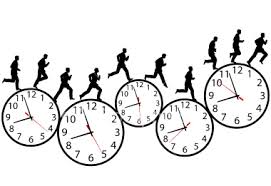 AL-WAKALAH
Al –Ijarah merupakan perjanjian antara lessor dengan lessee yang mempunyai hak menggunakan mesin/peralatan dengann pembayaran sewa tertentu yang telah disepakati. Sesudah periode leasing berakhir, mesin akan dikembalikan kepada lessor.
Al-Wakalah merupakan perjanjian transfer wewenang (pemberian kuasa) kepada pihak lain untuk melaksanakan pekerjaan tertentu untuk kepentingan pihak pertama.
AL - IJARAH
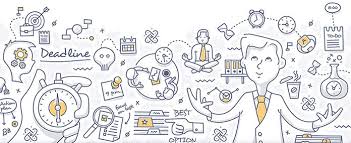 30
AL – HIWALAH
AL – KAFALAH (Jaminan)
Al – Kafalah merupakan perjanjian pemberian jaminan. Pihak penjamin bertanggung jawab  terhadap pembayaran utang atau pelaksanaan pekerjaan tertentu kepada pihak penerima jaminan.
Al- Hiwalah merupakan perjanjian transfer kewajiban dari satu pihak ke pihak lainnya
31
PENGERTIAN
Al – Qord Ul – Hasan merupakan perjanjian antara pemberi pinjaman dengan peminjam, di mana peminjam berkewajiban membayar sesuai dg jumlah utang. Tetapi jika peminjam tdk bias membayar utang tersebut maka sanksi tidak bias diberikan terhadap peminjam. 
Peminjam bias melunasi sebagian utangnya sesuai dengan kemauan/kemampuan peminjam. Dengan demikian pinjaman tersebut merupakan pinjaman yg bermanfaat bantuan
Pada dasarnya operasi bank bagi hasil sama dg operasi banl pada umumnya. Bank Islam menarik deposito atau tabungan dari masyarakat dan menyalurkan dana tersebut ke pihak-pihak yg memerlukan. Hanya saja prinsip-prinsip syariat Islam digunakan untuk menarik atau menyalurkan dana.
AL – QORD UL-HASAN
32
Mekanisme Al-Qord Ul-Hasan
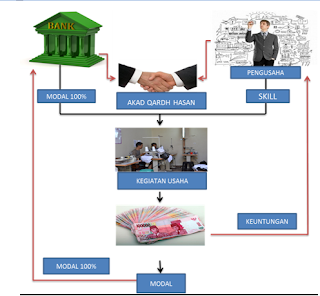 33
PERKEMBANGAN BANK ISLAM DI INDONESIA
Di Indonesia saat ini sudah banyak sekali ditemukan Bank Islam. Kegiatan perbankan bernuansa Islami semakin banyak ditemukan di beberapa kota di Indonesia. Contohnya ada Bank Muamalat Indonesia (BMI), Bank perkreditan Syariah (BPRS) yang jumlahnya sudah mencapai puluhan.
Pada tahun 1992, Bank Muamalat merupakan satu-satunya bank umum yang beroperasi dengan menggunakan syariat Islam di Indonesia. Disamping itu Bank Muamalat memiliki manajemen sebagaimana halnya bank konvensional biasa juga, yang memiliki dewan pengawas Syariah yang anggotanya terdiri dari para alim ulama terkemukan.
Fungsi pokok dewan pengawas Syariah tersebut adalah mengawasi agar produk atau jasa yg dikeluarkan oleh BMI sesuai dg syariat Islam.
BANK ISLAM DI INDONESIA
34
Latihan 1 :
Perusahaan Khassaf adalah perusahaan yang bergerak di bidang persewaan alat berat atau leasing yang menawarkan sewaguna mesin, alat berat dan sejenisnya pada beberapa perusahaan yang membutuhkan peralatan tersebut, seharga Rp20juta dengan usia 5 tahun. Tingkat keuntungan leasing yang disyaratkan adalah 10% setelah pajak. Peralatan tersebut didepresiasi dengan metode garis lurus dan tidak ada nilai sisa pada akhir periode. Tingkat pajak adalah 25%. Berapakah besarnya nilai sewa yang sebaiknya ditawarkan jika pembayaran sewa dimulai awal tahun, dibayar lima kali?
35
Latihan 2 :
Misalkan PT Dirgantara yang beregerak di bidang pembuatan alat pertanian yang berskala internasional, memutuskan untuk membeli mesin baru sebesar Rp 45Juta dengan usia ekonomis lima (5) tahun dan tidak ada nilai residu. Saat ini manajer dari PT Diragantara sedang mempertimbangkan apakah menggunakan leasing atau pinjaman dan kemudian membeli asset tersebut. Perusahaan leasing menawarkan sewa sebesar Rp 12juta per tahun selama 5 tahun. Pembayaran leasing dimulai awal tahun. Jika perusahaan meminjam, maka perusahaan bisa memperoleh pinjaman sebesar 45juta. Pinjaman dilunasi dengan cicilan yang sama per tahunnya sebesar Rp15 juta selama 5tahun. Pembayaran cicilan pinjaman dimulai pada akhir tahun pertama, manakah yang dipilih, leasing atau membeli asset?
36
TERIMA KASIH
37